Modèle de matrice de remontée des problèmes liés aux interventions d’urgence
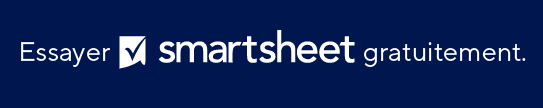 Quand utiliser ce modèle : utilisez ce modèle pour gérer et faire remonter les problèmes liés aux interventions d’urgence efficacement, garantissant que chaque phase est prise en charge par les rôles et les individus appropriés selon un plan clair et structuré. 
Caractéristiques notables du modèle : ce modèle comprend une matrice RACI (en charge, responsable, consulté et informé) et répertorie les phases de remontée dans la colonne de gauche et les rôles/individus responsables en tant qu’en-têtes de colonne. Cette matrice fournit une approche détaillée et organisée de la répartition des responsabilités et garantit la responsabilisation pendant les situations d’urgence.
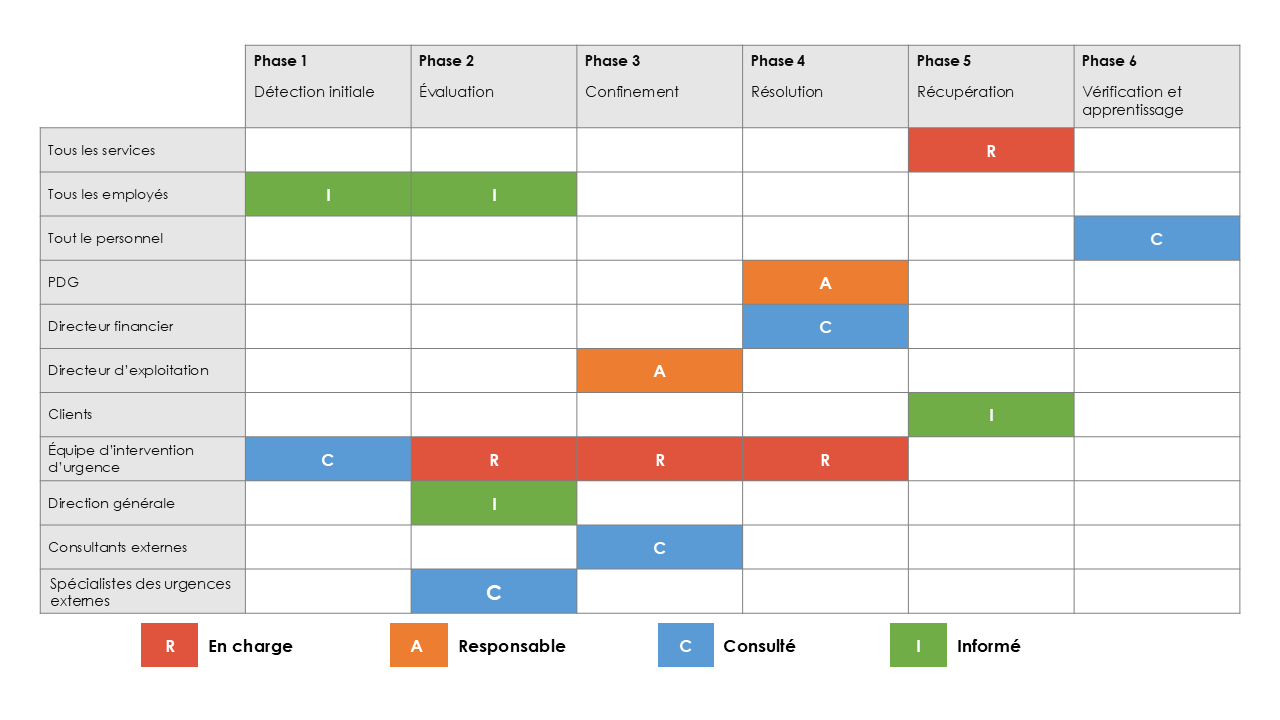 Modèle de matrice de remontée des problèmes liés aux interventions d’urgence
Modèle de matrice de remontée des problèmes liés aux interventions d’urgence
Modèle de matrice de remontée des problèmes liés aux interventions d’urgence
Modèle de matrice de remontée des problèmes liés aux interventions d’urgence